Thema 7
Bloemen, vruchten, zaden
Basisstof 4
Bevruchting
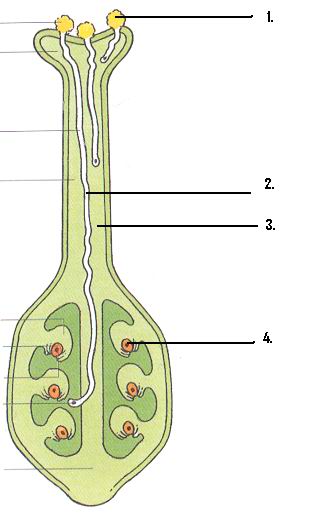 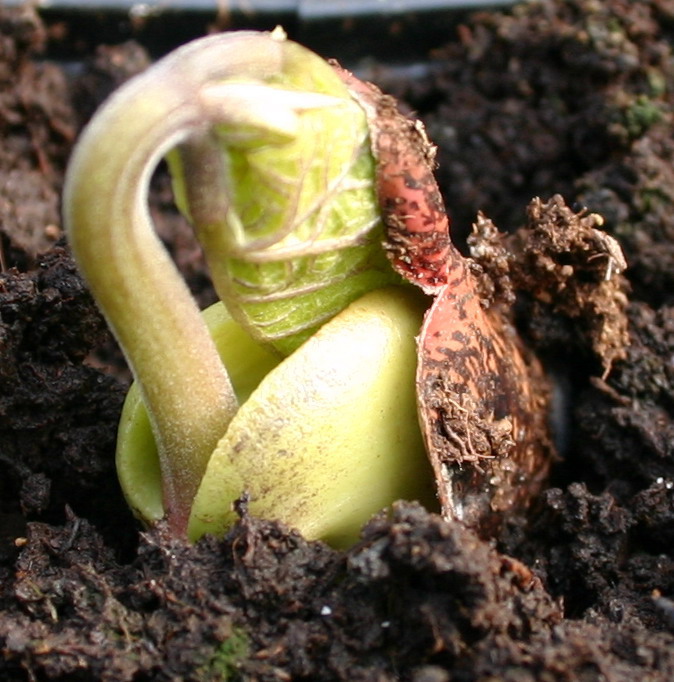